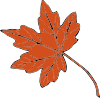 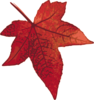 8th Annual Assembly of the Midwest Region
October 28, 2017 – Olathe, KS
The State of the Region
Cyndee D., Midwest Region Chair
Objective Review
As of October, 2016, there were 60 meetings located across the Midwest Region’s five states.
As of October, 2017, there was a net increase of two meetings, bringing the total to 62 meetings located in six states.
Midwest Region Meeting Locations
In 2016
AR – 4 meetings
IL – 24 Nar-Anon, 
	1 Narateen
IN – 11 meetings
KS – 7 meetings
MO – 13 meetings
In 2017
AR – 2 meetings
IL – 24 Nar-Anon, 
	1 Narateen
IN – 15 meetings
KS – 8 meetings
MO –11 meetings
OK – 1 meeting
Meeting Changes in 2016 - 2017
Additions since the 2016 Assembly 
Geneva IL
Lake Bluff IL
Quincy IL
Jeffersonville IN
Eckerty IN
Indianapolis (Mondays) IN
Lafayette IN
Portland IN
Emporia KS
Topeka KS
Dixon (relocated to Rolla) MO
Sikeston MO
Tulsa OK

Meetings Closed since last Assembly
Fayetteville AR
Rogers AR
Benton IL
Hartford IL
Matteson IL
Jeffersonville IN
Topeka (Wednesday) KS
Excelsior Springs MO
Jefferson City MO
Dixon (relocated to Rolla) MO
Sikeston MO
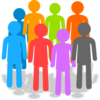 2016 – 2017 Midwest Region Goals/Priorities
Creation of a Family Group Meeting Guest Speaker Resource 
Increase Group Service Representative (ie GSR) Participation in Regional Activities/Business
Increase Family Group Member Volunteerism
Speaker Resource
Created a regional guidelines document
Document resides on Midwest Region website (under ‘Member Services’ tab)
Document addresses
Why you might want to have a speaker
Where to find a speaker
Who is a recovery speaker
Along with other frequently asked questions
Increase Group Service Representative Participation
Touch ‘n Talk (ie TNT) Program of 2016 – 2017 has been discontinued
A new Mentorship Program will be available in the coming year
Will offer mentors (Regional Service Committee members as well as tenured GSRs who volunteer) to new group GSRs AND new GSRs for existing groups who would like one
Program hopes to
offer support  early-on in a GSRs service term
encourage active regional participation as an avenue to grow in service
provide on-going resource on a one-on-one basis as it relates to role, responsibilities
provide positive support for the sustainability of new groups
Increase Participation (Con’t)
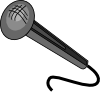 “Open Mike” time during monthly GSR teleconferences is planned to continue
Last 10 – 15 minutes
GSRs and Alternate GSRs are invited to talk about what is on your mind
Questions or concerns
Challenges
Successes
No holds barred – all is ‘fair game’
Opportunity for peers to share their experience, strength and hope
So Have We Seen Any Changes?
Participation/Engagement is increasing
Consistently more Group Service Representatives are participating in the monthly regional teleconferences
Attendance at the annual Assembly has steadily increased – Group Service Representatives and Family Group Members as well
But there is plenty of room for more active regional participants!
Increase Member Volunteerism
No meaningful work done on this to date
Assembly may wish to include this as a priority for 2017-2018
What’s Next?
Regional goals/priorities for 2017-2018 will be determined here by the Assembly
Once set, the Regional Service Committee will discuss potential recommendations regarding ways to help reach the goal or address the priority and seek your voice and vote along the way
We know with certainty:  we will be asking for your help!
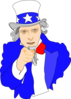 In Closing…
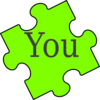 The region is strong because of YOU
The Midwest Region continues to need passionate people to ‘raise their hands’ and commit to service 
The most important qualification for regional service:  willingness
While our PROGRAM is the glue that holds us together, YOU are the energy that keeps us strong, healthy and growing in service to those who love someone with the disease of drug addiction
The “ask” of you is to thoughtfully consider what this means for YOU
How, where will you serve in 2017?
Thanks!  Merci!  Gracias!  Danka!
Thank you for reflecting our program “…in all (your) affairs…”
Thank you for your service to your Nar-Anon Family Group
Thank you for your past service to the Midwest Region
Thank you in advance for your attendance and participation as a member of the 8th Annual Assembly
Thank you for the service you will do
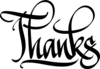 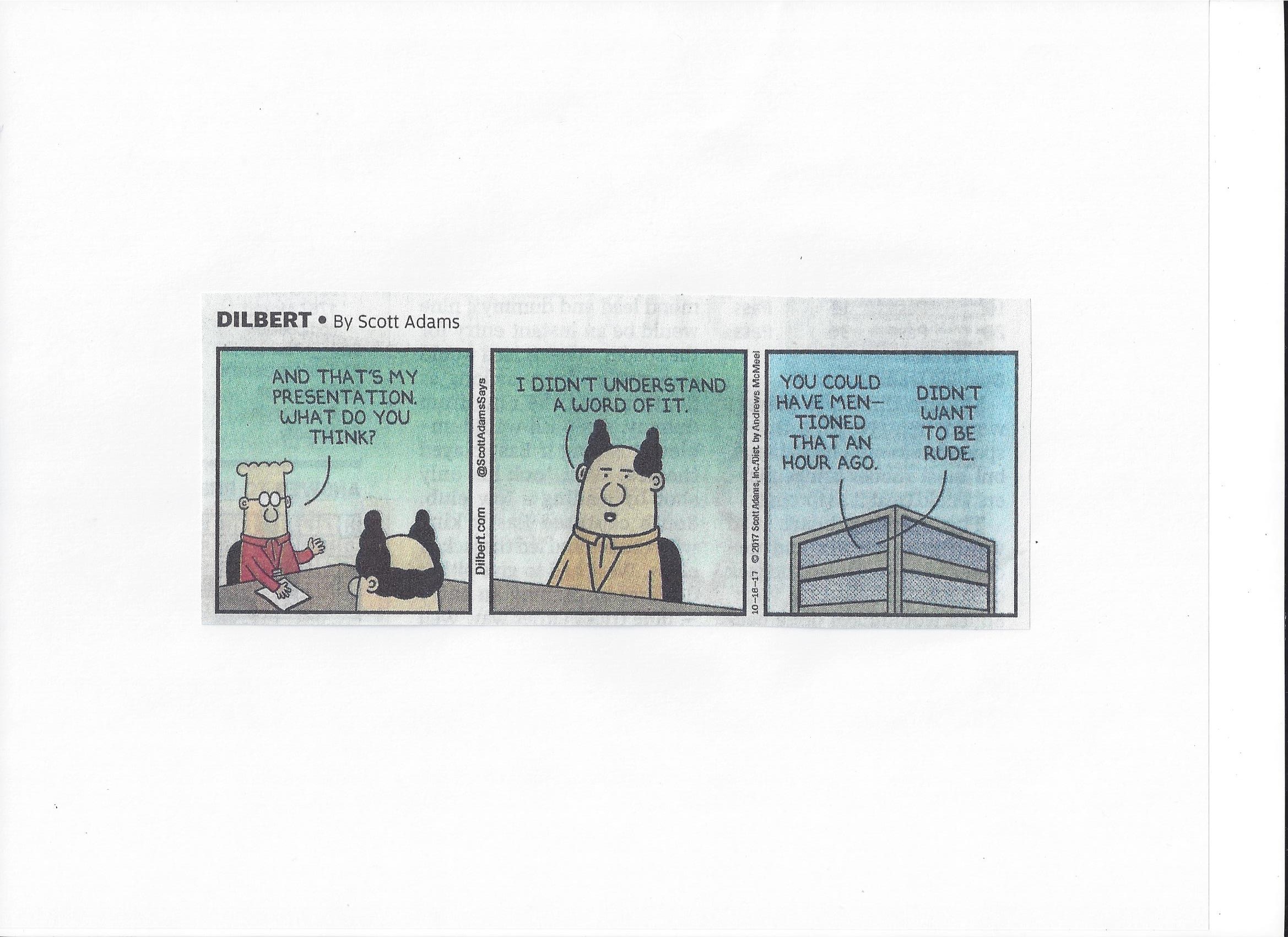